Módulo 3:
Hacer frente a las crisis -gestión reactiva de crisis-

(esta versión es un resumen del material, para profundizar más, consultar la versión en inglés)
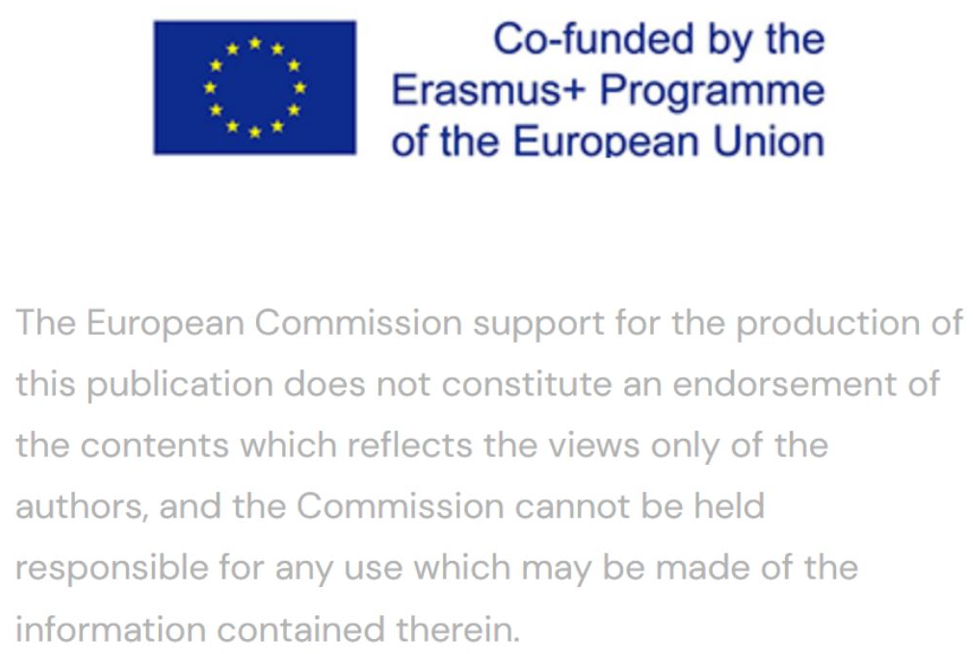 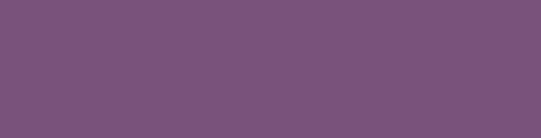 Cada crisis significa nuevas oportunidades.
Opciones estratégicas en crisis
Tras completar este módulo, dispondrá de los conocimientos necesarios para...
Medidas de gestión de crisis
Cambiar los procesos para hacer frente a una crisis
Concepto de reestructuración estratégica
Gestión personal de crisis
Esta presentación está bajo licencia CC BY 4.0. 
Para ver una copia de esta licencia, visita https://creativecommons.org/licenses/by-sa/4.0/deed.en
Tras completar este módulo...
...habrás llegado a comprender que cuanto más avanzada está la crisis, menos opciones tienes.
...sabrás qué medidas de gestión de crisis son adecuadas para las PYME turísticas.
...sabrás qué es importante en los procesos de cambio para superar una crisis.
...estarás familiarizado con los retos de un concepto de reestructuración.
...serás consciente de la importancia de aprender del fracaso.
Foto: Adobe Stock
Opciones estratégicas en crisis
Las características específicas de las PYME tienen efectos diferentes en las fases de crisis o en su detectabilidad y gestionabilidad.
Efectos de las características de las PYME en las fases de crisis
Especialmente en comparación con las grandes empresas, la capacidad de control de una crisis en las actuales fases de crisis disminuye mucho más rápidamente en las PYME, al tiempo que aumenta enormemente la presión para actuar. Las grandes empresas son capaces de reconocer más rápidamente una situación de crisis y suelen disponer de más recursos para resolverla con mayor rapidez.
Presión para actuar
Tiempo / Recursos
Crisis de liquidez
Crisis de las partes interesadas
Crisis de los beneficios
Producto / Crisis de ventas
Insolvencia
Crisis de Estrategia
El desconocimiento del marco jurídico conduce a graves errores.
La falta de percepción de la crisis por parte de los propietarios impide una intervención temprana.
Los problemas de sucesión provocan un estancamiento estratégico.
El estilo de gestión patriarcal impide el cambio continuo.
La falta de orientación estratégica conduce a una falta de orientación hacia los objetivos.
La falta de comprensión de los propietarios reduce la adaptabilidad estratégica.
La falta de I+D e innovación conduce a productos y servicios obsoletos.
La falta de inversión da lugar a procesos propensos a errores.
La falta de recursos dificulta la obtención de capital.
La falta de control impide el reconocimiento precoz de la crisis.
Los cálculos erróneos o inadecuados conducen a decisiones gravemente incorrectas.
Medidas de gestión de crisis
Las PYME turísticas reaccionaron a la pandemia de Covid-19 con diversas medidas operativas para minimizar el impacto de la crisis.
Ejemplos de medidas de gestión de crisis en PYME turísticas
Los resultados de un estudio esloveno muestran que las PYME turísticas se centran en las cuatro dimensiones siguientes a la hora de adoptar medidas de gestión de crisis durante la pandemia Covid-19.
Sin embargo, la gestión de crisis se lleva a cabo mediante diversas combinaciones de medidas.
Existen diferencias significativas en la utilización de diferentes prácticas entre los distintos tipos de PYME turísticas.
Kukanja et al. (2020): Prácticas de gestión de crisis en las PYME turísticas durante la pandemia de Covid-19
2
1
Mano de obra
Control de costes
3
4
Marketing
Apoyo organizativo
Dado que el turismo es un sector intensivo en mano de obra, las reducciones de costes en la dimensión de la mano de obra son esenciales, pero deben aplicarse con cuidado para no empeorar la posición de marketing de una PYME turística.
1. Medidas relativas a la mano de obra
Las prácticas relativas a la mano de obra son las más importantes para los directivos y propietarios de PYME turísticas a la hora de hacer frente a la crisis.
Las medidas en este ámbito deben aplicarse con cuidado porque pueden deteriorar la posición comercial de una PYME turística, especialmente la imagen y la calidad de los servicios ofrecidos.
Las medidas de control de costes no sólo pueden ayudar a las PYME a superar la crisis aguda, sino también a mejorar su competitividad a largo plazo.
2. Medidas de control de costes
En el ámbito del control de costes, los propietarios y directivos de PYME turísticas se centran principalmente en nuevas soluciones informáticas, en abandonar áreas de negocio no rentables y en encontrar/comprar sustitutos más baratos.
Estas prácticas también pueden brindar la oportunidad de revisar las prácticas habituales y optimizar los recursos internos, lo que incluso puede conducir a una mejora de la competitividad a largo plazo.
Para hacer frente a la crisis, las PYME turísticas deben aumentar la comercialización y fidelizar a sus clientes.
3. Medidas de marketing
Las medidas adoptadas incluyen actividades de marketing externo (publicidad activa, enfoque en nuevos segmentos de mercado, etc.) y prácticas de marketing orientadas al cliente (comprensión de las necesidades y expectativas de calidad de los huéspedes, etc.). Una clientela amplia y fiel ayuda a superar la crisis, porque los clientes fieles influyen positivamente en los resultados financieros de las PYME turísticas durante y después de la crisis.
Cabe suponer que el impacto de la pandemia hará necesario un mayor nivel de cooperación en el sector turístico en el futuro.
4. Medidas de apoyo organizativo
El nivel de disposición de los directivos y propietarios a cooperar con las distintas partes interesadas para hacer frente a la crisis es muy alto.
Cambiar los procesos para hacer frente a una crisis
Los acontecimientos externos no suelen ser los únicos responsables de los problemas de las empresas. Un ejemplo en el que esto quedó claro es la pandemia de Covid.
Debilidades internas como causa de la crisis
Cabe suponer que la pandemia por sí sola no es la causa de los problemas financieros de las empresas. Es más probable que las debilidades internas preexistentes estén teniendo ahora un gran impacto.
Para tomar las medidas adecuadas para la empresa, es necesario analizar de antemano cuáles son los problemas que ha descubierto Covid.
Sobre la base de este análisis, se introducirán medidas inmediatas contra la crisis.
Debilidad interna
Análisis interno para detectar puntos débiles
Puesta en marcha de medidas inmediatas
Acontecimientos externos como la pandemia de Covid hacen que los problemas se hayan agudizado.
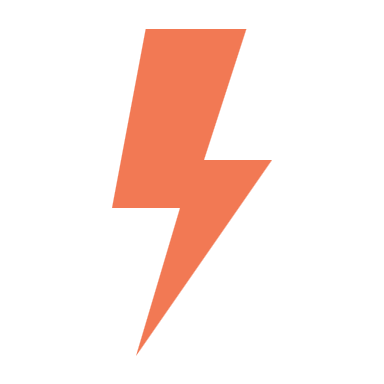 Los procesos de cambio requieren tiempo y dinero. Por lo tanto, las reservas de liquidez son indispensables para la gestión de crisis a corto plazo.
Recursos necesarios para los procesos de cambio.
Las medidas que serán eficaces a medio y largo plazo requieren dos recursos críticos: tiempo y recursos financieros.
No se puede influir en el tiempo, así que el único factor que queda para la gestión de crisis a corto plazo son los recursos financieros. Si las ventas disminuyen, hay que seguir cubriendo los costes incurridos. 
Sólo las reservas de liquidez garantizan la continuidad de la empresa durante el tiempo en que se desarrollan y aplican los procesos de cambio.
Tiempo : necesario para desarrollar y aplicar nuevos conceptos.
Recursos financieros - necesarios para 
1) mantener las operaciones y 
2) financiar el desarrollo y la aplicación del concepto
Las reservas de liquidez son esenciales para la supervivencia de la empresa
Concepto de reestructuración estratégica
Claridad
El concepto debe ser comprensible para terceros neutrales, por ejemplo, empleados del banco, comité de empresa.
Un concepto de reestructuración es la piedra angular y, por tanto, el deber de toda reestructuración.
La verdad
Exposición implacable de las causas de la crisis.
Alcance
En términos de contenido, todas las áreas de negocio, no el número de páginas.
Desafíos en la reestructuración de conceptos
Los esfuerzos y medidas de reestructuración no deben emprenderse con prisas. 
Más bien, los directores gerentes y los acreedores (por ejemplo, bancos, acreedores comerciales, proveedores), que son el centro de atención, deben establecer conjuntamente un marco sobre cuya base pueda reestructurarse la empresa de forma transparente y orientada a los objetivos, evitando riesgos (de responsabilidad). 
Para ello puede utilizarse un concepto de reestructuración(documentado por escrito, comprensible en sí mismo).
Viabilidad
Orientado a la práctica y a las posibilidades, de forma realista.
Significado
Los objetivos, métodos y medidas deben ser reconocibles.
Atributos de los conceptos de reestructuración
Plausibilidad
Orientado a la práctica y a las posibilidades, comprensible.
El concepto de reestructuración contiene unas directrices bien pensadas sobre cómo proceder desde el principio hasta el final de la reestructuración, así como una previsión sobre sus posibilidades de éxito.
Contenido de los conceptos de reestructuración
Un concepto de reestructuración aumenta las posibilidades de éxito y los riesgos de responsabilidad y rescisión pueden reducirse considerablemente (dependiendo del marco jurídico de su país).
Declaraciones sobre los datos esenciales de la empresa, los factores económicos y jurídicos que influyen y las causas (centrales) de la crisis.
1. Situación de la empresa
Presentación de la declaración de visión y misión de la empresa reestructurada. Declaraciones sobre las medidas de reestructuración operativa o financiera necesarias y las contribuciones a la reestructuración de las distintas partes implicadas.
2. Visión, Misión y Medidas
Presentación de la planificación de liquidez, beneficios y activos de la empresa, teniendo en cuenta las medidas de reestructuración y las contribuciones (planificación empresarial integrada).
3. Plan de empresa
Concepto de reestructuración: Análisis de tendencias para poder reaccionar ante condiciones cambiantes y desarrollar nuevas ideas de negocio.
Algunas tendencias turísticas
A la hora de desarrollar un concepto de reestructuración, deben tenerse en cuenta las tendencias futuras de la industria turística.
Medio ambiente y clima
Los viajeros están cada vez más concienciados con el medio ambiente; por ejemplo, prestan atención a la separación de residuos y se abstienen de lavar las toallas del hotel todos los días.
Digitalización
Para las PYME, esta evolución también conlleva retos: a menudo faltan recursos financieros y conocimientos técnicos para su aplicación.
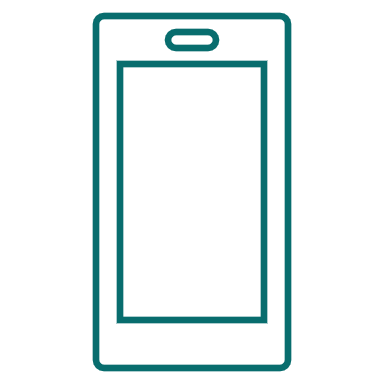 Sostenibilidad
Los viajes sostenibles son el movimiento contrario al turismo excesivo. Muchos viajeros quieren que las vacaciones sean socialmente aceptables, conserven los recursos y sean respetuosas con el medio ambiente.
Inteligencia artificial
La IA en el turismo aún está en pañales, pero ofrece un gran potencial en la atención al cliente a través de chatbots o mediante servicios de recomendación en la venta de viajes.
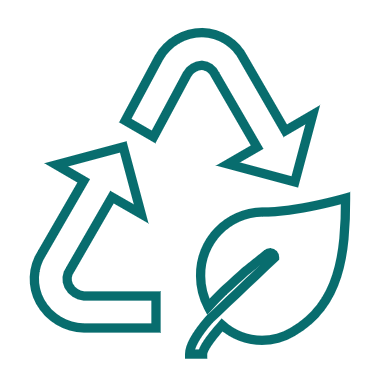 Turismo de resonancia
Los viajeros buscan cada vez más conexión, pertenencia, resonancia. Las relaciones con otras personas, la naturaleza y el medio ambiente cobran mayor importancia. Se trata de encuentros reales, experiencias auténticas e impresiones que tienen un efecto duradero.
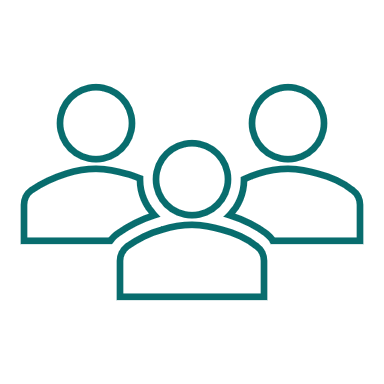 Un concepto global de reestructuración también incluye la futura declaración de objetivos de la empresa.
Declaración de objetivos I/II
La declaración de misión futura identifica los procedimientos y potenciales que harán competitiva a la empresa y abrirán así la posibilidad de alcanzar una rentabilidad de las ventas y un coeficiente de fondos propios sostenibles y acordes con el sector, a fin de volver a ser atractiva para los proveedores de capital propio y ajeno.
Indica el objetivo de desarrollo de la empresa.
La declaración de objetivos
...sirve para identificar las medidas de reestructuración necesarias para posicionar con éxito a la empresa con su gama de servicios en la competencia.
...incluye un modelo de negocio viable y sostenible.
...está orientada al futuro y, por lo tanto, debe comprobarse la coherencia de su contenido y seguir desarrollándose con las partes interesadas en el curso del proceso de reestructuración sobre la base de los conocimientos adquiridos.
Un concepto de reestructuración sostenible requiere «inmersiones profundas» analíticas en el modelo de negocio de la empresa.
Objetivos a largo plazo y estrategias básicas
Principales áreas de negocio (combinaciones de productos y mercados).
Declaración de objetivos II/II
La declaración de objetivos 
perfila una empresa atractiva para los inversores de capital y deuda en el futuro.
sirve para determinar las medidas de reestructuración adecuadas.
contribuye a la orientación de las distintas divisiones de la empresa y a la coordinación de los responsables de la acción.
tiene un efecto integrador y motivador a través de la imagen positiva del futuro.
Cultura de empresa (valores, normas básicas, comportamiento).
Recursos y competencias necesarios.
Principales características del modelo de negocio
Posición competitiva deseada/ -ventajas para los clientes.
Gestión personal de crisis
Miedo al fracaso
Experimentar vergüenza y pudor.
No es el fracaso en sí lo que la gente teme. 
Lo que les molesta son las consecuencias negativas percibidas tras el fracaso.. 
Este miedo puede provocar una disminución de la autoestima, la evasión de tareas difíciles, el pesimismo e incluso el engaño.
Los psicólogos han identificado las cinco cosas que más teme la gente cuando fracasa:
Reajustar la imagen que tiene de sí mismo.
Tener un futuro incierto.
Molestar a «personas importantes»
Las personas importantes pierden interés
El miedo al fracaso tiene sus ventajas y sus inconvenientes. Se trata del equilibrio (personal).
Miedo al fracaso
El éxito y el fracaso están estrechamente relacionados con los riesgos que entraña una empresa, un proyecto o una tarea.
Una respuesta errónea u omitida a los riesgos provoca el fracaso, y los riesgos evocan el llamado miedo al fracaso.
El miedo al fracaso es uno de los mayores temores que se pueden tener. Crece debido a las críticas anteriores o al rechazo tras los fracasos y nos incapacita y autolimita. El miedo al fracaso es una de las principales razones por las que la gente ni siquiera empieza a trabajar en una idea o proyecto. 
Pero el miedo al fracaso también es un buen equilibrio. Nos impide correr en la dirección equivocada y entusiasmarnos demasiado con una idea. 
Se trata del equilibrio (personal).
Zona de peligro
Medio al fracaso -
tanto el exceso como la escasez son peligrosos
(alto)
(alto)
Nivel de riesgo
Zona de peligror Zona
Nivel de riesgo
(bajo)
(bajo)
(bajo)
Miedo al fracaso
(alto)
(bajo)
Miedo al fracaso
(alto)
Siete sugerencias para superar el miedo al fracaso.
Afrontar el miedo personal al fracaso
Política de no avergonzarse 
Crea un entorno para ti y tu equipo en el que el fracaso no vaya ligado a la vergüenza.
Aborda el problemaNo escondas la cabeza debajo del ala. ¿Qué puedes hacer para mejorar la situación?
Cuestiona tus miedos Cuestiónate a ti mismo y a tus miedos. ¿Son realmente irracionales y es improbable que se hagan realidad?
¿Cómo se puede superar el miedo personal al fracaso?
Evita el pensamiento en blanco y negroEl éxito y el fracaso no son blancos o negros. Pensar en todo o nada aumenta el estrés y la ansiedad.
Busca un intercambio 
Habla con alguien, por ejemplo, con tu familia o amigos.
Céntrate en lo que puedes controlarMuchas cosas están fuera de tu alcance: no hay fracaso en las cosas que no puedes controlar.
Aprende de tus erroresEl verdadero fracaso es cuando has metido la pata y no has aprovechado la experiencia.
Para poder recuperarse rápidamente de las derrotas, es importante encontrar el equilibrio adecuado entre la orientación hacia la pérdida y la motivación para volver a empezar.
Aprender del fracaso (I/II)
El fracaso de la propia empresa puede provocar reacciones emocionales negativas.
La recuperación emocional y un nuevo comienzo sólo pueden funcionar si los pensamientos sobre las razones del fracaso dejan de provocar reacciones emocionales negativas.
Básicamente, son posibles dos procesos emocionales:
APRENDER Y VOLVER A INTENTAR
ORIENTACIÓN A PÉRDIDAS
Procesar la derrota y las pérdidas (y cortar los lazos emocionales que el fracaso ha acumulado).
Este proceso da sentido al fracaso y puede conducir a una nueva forma de verlo.
Asumir el propio fracaso puede ser muy doloroso. Los sentimientos positivos y negativos suelen alternarse rápidamente.
Motivación para volver a intentarlo
se basa en una actitud proactiva y en la creencia en las propias capacidades, así como en el deseo de evitar la derrota o de olvidarla.
Las derrotas se suprimen, lo que requiere un esfuerzo mental y puede tener consecuencias negativas
La necesidad de hacerlo mejor la próxima vez puede causar más estrés, pero también puede reducir la importancia emocional de la derrota
La capacidad de un proceso dual entre la orientación hacia la pérdida y la motivación para empezar de nuevo permite una recuperación mucho más rápida
https://www.tourismrecovery.eu/
Siguiente: Módulo 4
https://www.facebook.com/tourismcrisisrecovery
CRISIS DE LIQUIDEZ Y GESTIÓN DE LA LIQUIDEZ